المملكة العربية السعودية
وزارة التعليم العالي
جامعة طيبة
عمادة الخدمات التعليمية
السنة التحضيرية


مادة مهارات اللغة العربية
ة التحضيرية
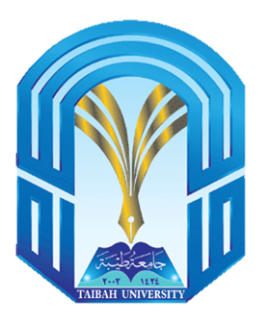 المنصوبات
المنصوبات
.
المنصوبات هي على التوالي :
 المفعول به ، المفعول المطلق ، 
المفعول لأجله ، 
المفعول فيه ( ظرفا الزمان والمكان ) الحال ، التمييز ، المنادى ، الاستثناء ،
الفعل المضارع المسبوق بناصب  .
أولًا : المفعول به
هو اسم منصوب وقع عليه فعل الفاعل .
قال تعالى: ( بل إياه تدعون )
( قل إنما حرم ربي الفواحش )
تأخُّر رتبة المفعول به
يأتي المفعول به بعد الفعل والفاعل ، ولكن هناك حالات يجوز فيها تقديم المفعول به على الفاعل ، وذلك للاهتمام به 
 مثل قوله تعالى : ( وإذا ابتلى إبراهيم ربه ) .
وأحياناً على الفعل والفاعل ، مثل قوله تعالى : ( إياك نعبد وإياك نستعين )
 ( لن ينال اللَه لحومُها )
الأفعال التي تنصب المفعول به :
الفعل لازمٌ ومتعدي ، واللازم هو الذي يأخذ فاعلًا ويكتفي به ، ولا يتعدى إلى مفعولٍ به ، مثل قولنا : نامَ الطفلُ ، خرجَ اللاعبُ ، قام الأميرُ ، جلسَ الحُضور . سقطت أوراقُ الشَّجرِ .
والمتعدي : هو الفعل الذي يتعدّى إلى مفعولٍ به أو اثنين  .
والفعل المتعدي إلى مفعولٍ واحدٍ هو  كما سبق من الأمثلة والأفعال المتعدية تنقسم إلى قسمين  :
أ ـ أفعال تنصب مفعولين أصلهما جملة إسمية مكوَّنة من مبتدأ وخبر ، وهذه الأفعال هي : ( ظنَّ ، خالَ ، حسبَ ، زعمَ ، جعلَ ، عدَّ ، رأى ، علم ، وجدَ ، ألفى ، صيَّرَ ، ردَّ ، تركَ ، اتخذَ )
ب ـ أفعال تنصب مفعولين ليس أصلهما مبتدءًا وخبرًا ، و من هذه الأفعال : ( أعطى ، سألَ ، ألبس ، كسا ، منعَ ، منحَ ، وهب  )
ـ ظننتُ الخبرَ صحيحًا . 
الخبرَ : مفعول به أول منصوب ، 
وصحيحًا : مفعول به ثانٍ منصوب
- حسبت عمراً غائبا.
قال تعالى :  (إنا أعطيناك الكوثر )
ثانيًا :المفعول المطلق
مصدر يُذكر بعدَ فعلٍ من لفظه،إما مؤكدا لعامله أو لبيان النوع أو لعدده .
لتوكيده  , مثل قوله تعالى : 
( وكلم الله موسى تكليماً ) 
(والصافات صفا فالزاجرات زجرا)
وبيان نوعه , مثل قوله تعالى :
(وقل لهما قولاً كريما ) 
( فاصبر صبراً جميلاً ) .
ولبيان العدد , مثل قوله تعالى : 
( وحملت الأرض والجبال 
فدكتا دكة واحدة )
وقفت وقفتين
ثالثا : المفعول لأجله :
مصدر يُذكرُ لتوضيح سبب حدوث الفعل الذي قبله
يُسبق بسؤال لماذا فُعل الفعل ؟
ويكون أحد المصادر القلبية
مثل قوله تعالى : ( واذكر ربك في نفسك تضرعاً وخيفة ) 

(يجعلون أصابعهم في آذانهم من الصواعق حذر الموت )
رابعًا :المفعول فيه أو ظرف الزمان وظرف المكان
اسمٌ منصوبٌ بفعلٍ يبيِّنُ زمانَ الفعلِ أو مكانَهُ ،وسمي مفعولاً فيه لأنه يبين الزمان أو المكان  اللذين وقع فيهما الفعل .
أسماء الزمان مثل : ( لحظةً ، ساعةً ، يومًا ، أسبوعًا ، شهرًا ،  سنةً ، دهرًا ، صبحًا ، مساءً ، ليلًا ، نهارًا ، ظهرًا ، عصرًا ، مغربًا ، عشاءً ، ... الخ )
أسماء المكان مثل : (تحت ، فوق ، أمام ، خلف ، بينَ ، ميل ، فرسخ ، مجلس ، مبرك ، مقعد )

( لابد أن يكون الظرف مشتملاً على معنى (في) لدلالته على الظرفية )
قدمت يوم الجمعة
صليت خلف الإمام .
ملحوظة :
إذا لم يتضمن معنى  (في ) لا يعتبر من الظروف ويعرب حسب موقعه مثل قوله تعالى : (إن موعدهم الصبح أليس الصبح بقريب )
فـ ( الصبح الأولى : خبر إنَّ مرفوع وعلامة رفعه الضمة ، والصبح الثاني : اسم ليس مرفوع وعلامة رفعه الضمة .)

يوم الجمعة عيد
خامساً: الحـــال
وصف يؤتى به لبيان هيـئـة صاحبه
يُسبق بكيف ؟
يكون منصوب دائما
أقبل زيد ضاحكاً
كيف أقبل زيد ؟
رأيت عمراً مقبلاً
سادساً : التمييز
اسم نكرة يزيل إبهام اسم ، أو نسبة قبلة
(وواعدنا موسى ثلاثين ليلةً). ( مفرد ) 
     - غرستُ فدانا عنباً. (مفرد )
     - تصدقتُ بمدٍّ برًا.(مفرد)
     - عندي مترٌ حريراً.(مفرد )
     - (اشتعل الرأس شيباً)، (وفجرنا الأرض عيوناً).( نسبة )
ويسمى التمييز الذي يزيل إبهاما في كلمة مفردة تمييزَ مفرد، ويسمى الذي يزيل إبهاما في نسبة (جملة ) تمييزَ نسبة.

     تمييز المفرد يكون بعد : عدد / كيل / وزن / مساحة
المنادى
النداء أسلوب يراد به تنبيه المخاطب، وأشهر أدواته: 
يا، والهمزة، وأَيَا، وهَيَا، وأيْ، نحو: "أزيدُ، هذا أبوك"، "أي بني، عليك بالصدق» .
أهم أنواع المنادى :
2- الشبيه بالمضاف، وهو ما يتعلق به شيء من تمام معناه، نحو: 
يا جالساً على الكرسي، لا تسقط، يا ناظرًا في الكتاب، إن فيه بعض الأخطاء.
1- المضاف، نحو:

يا راقدَ الليل مسرورا بأوله،     
       إن الحوادثَ قد يطرقْن أسحارَا
5- النكرة المقصودة، وهي التي ينادَى بها شخص بعينه، وهي بخلاف النكرة المجهولة، 
كقولك لامرئ تخاطبه: يا رجلُ، أطلتَ الكلام!
3-النكرة المجهولة، وهي التي لا يراد بها منادى بعينه، وإنما يراد بها كل من تصدُق عليه، نحو قول الواعظ:

 يا غافلاً، إن الموت يطلبك.
4- العَلَم المفرد، نحو:
 
(قالوا يا نوحُ قد جادلتنا)، 

(قالوا يا هودُ ما جئتنا ببينة).
الأنواع الثلاثة (المضاف، والشبيه بالمضاف، والنكرة المجهولة) تنصب،  أما ( العلم المفرد , والنكرة المقصودة ) يُبْنَيان على الضم.
المنادى
إذا كان المنادى مقترنا بأل وجب أن يسبق بـ"أيها" للمذكر، أو "أيتها" للمؤنث، مبنيين على الضم، وحينئذ يبنى المنادى على الضم، والمعرف بأل يعرب صفة، ويعرب "أيها" و"أيتها" مناديين مبنيين على الضم، والهاء فيهما للتنبيه، نحو :
(يا أيها الناس اتقوا ربكم)
الاستثناء
أهم أدوات الاستثناء: إلا، وغير، وسوى، وخلا، وعدا. 



1- الاستثناء التام الموجب: وهو الذي يذكر فيه المستثنى والمستثنى منه، نحو: حضر الطلاب إلا زيدا. فيجب نصب المستثنى.
2- الاستثناء التام المنفي، وهو الذي يذكر فيه المستثنى منه، ويكون الأسلوب منفيا، نحو: ما غاب الطلاب إلا زيدًا.
وفي المستثنى حينئذ وجهان: النصب على أنه مستثنى، والإتباع، وهو إعرابه كإعراب المستثنى منه، فيرفع إن كان مرفوعا، ويجر إن كان مجرورا، نحو: ما مررت بأحدٍ إلا زيدٍ، أو زيدا، ما زارني أحدٌ إلا عمروٌ، أو عمرا.
3- الاستثناء المُفَرَّغ، وهو الذي يحذف منه المستثنى منه، ويكون الأسلوب منفيا، فيعرب ما بعد "إلا" بحسب العوامل الداخلة عليه، كأنَّ "إلا" غير موجودة، نحو: ما قام إلا عليٌّ، وما رأيت إلا طالباً، وما سلَّمت إلا على خالد، فيعرب علي في الجملة الأولى فاعلا، وطالبا في الثانية مفعولا به، وخالد اسما مجرورا بعلى.
وللمستثنى بإلا ثلاث حالات:
الاستثناء
إعراب المستثنى الواقع بعد (إلا) في الحالات الثلاث، نحو حضر الطلاب غيرَ زيدٍ، وما غاب الطلابُ غيرُ زيدٍ، أو غيرَ زيد، وما سلمت إلا على غيرِ زيدٍ، وما غاب غيرُ زيدٍ.
 أما ما بعد غير وسوى فيجر بالإضافة. 




1- إذا جردا من (ما) ففي الاسم الذي يقع بعدهما وجهان: الجر والنصب، فإذا جر كانا حرفي جر، وإذا نصب كانا فعلين وما بعدهما مفعول به.

2-  فإذا دخلت عليهما (ما) وجب نصب الاسم الذي بعدهما، نحو:

ألا كل شيء ما خلا اللهَ باطل       وكل نعيم لا محالة زائل
رأيت الطلاب ما عدا زيدًا.   عدا /فعل ماضي ..زيدا ً / مفعول به منصوب
غير وسوى يعربان :
خلا وعدا :
تام مثبت : وجب النصب
المستثنى بإلا
تام منفي : حالتين : النصب أو الاتباع
المفرغ: يعرب حسب العوامل الداخلة عليه
غير وسوى تعاملان معاملة الاسم الواقع بعد إلا في حالاته الثلاث
وما بعد غير وسوى مضاف إليه مجرور دائما
المستثنى بغير وسوى
إذا سبقت بما وجب النصب على اعتبار أنهما أفعال وما بعدها مفعول به 
إذا لم تسبق بما جاز فيها وجهان:
إما أن تجر على اعتبار أنها حروف  
أو تنصب على اعتبار أنها أفعال
المستثنى بخلا وعدا
الفعل المضارع المسبوق بناصب
والمراد بالطلب: الأمر، والنهي، والدعاء، والعَرْض، والتحضيض، والتمني، والاستفهام.